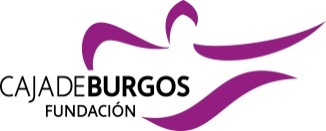 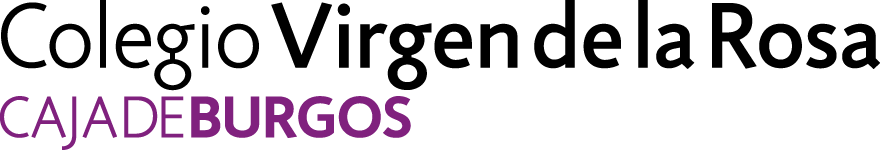 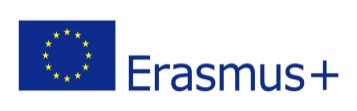 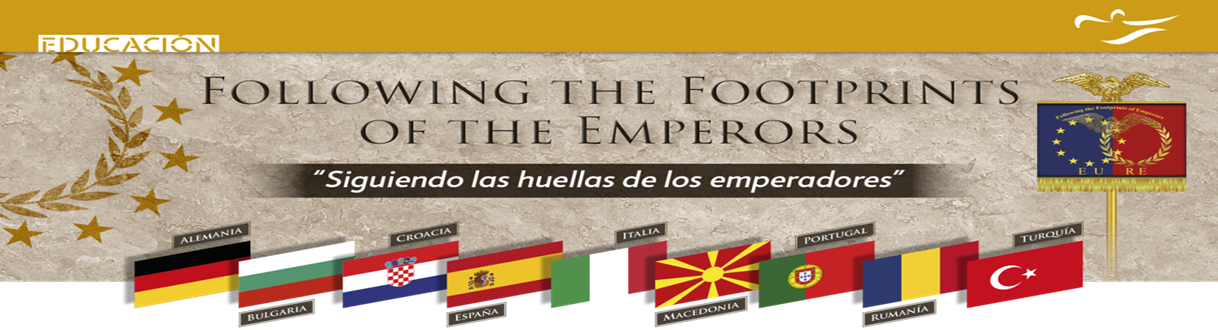 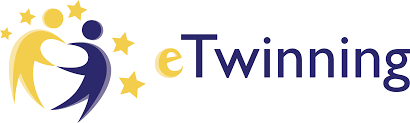 Example of good practice
Lisbon, 20 Th - 25 Th November, 2016
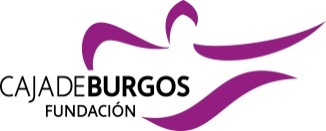 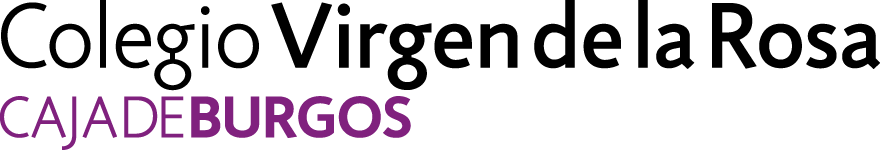 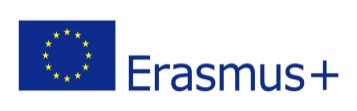 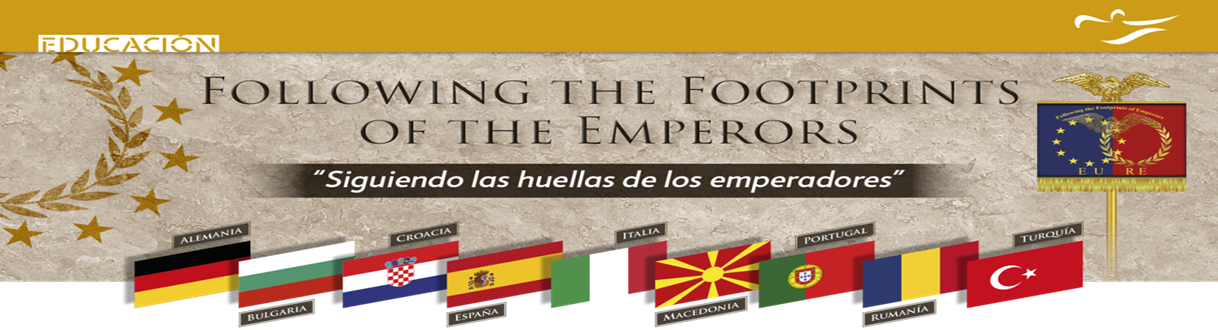 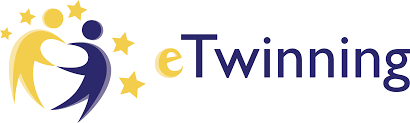 Last year, our technology teacher created a project for the use of tablets in the classroms and asked for a grant through a competition against other schools in our region. He won it.
This is the presentation of the project.
https://sway.com/RDtqv7WstFg8mBb4
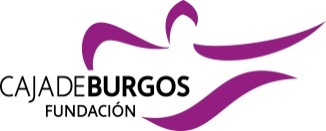 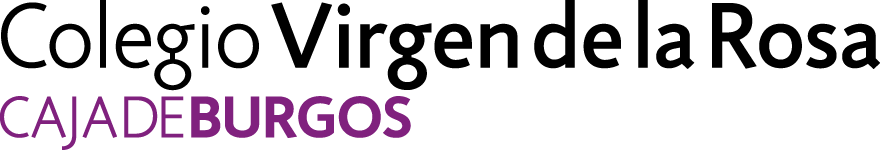 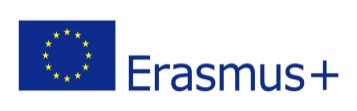 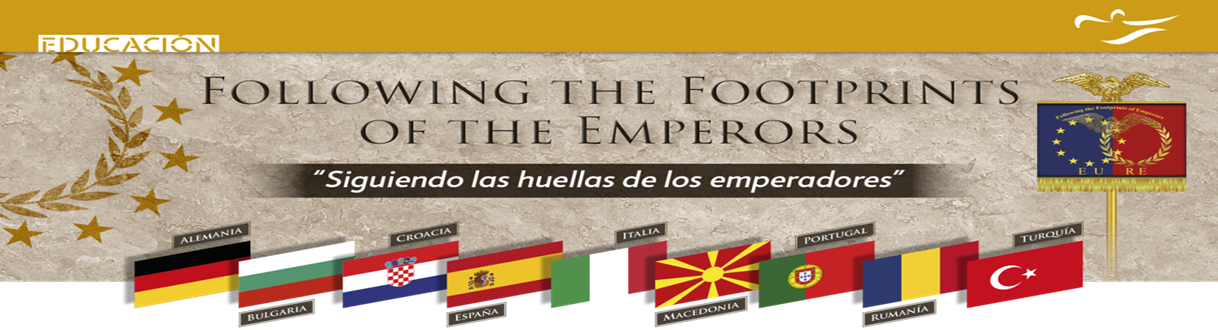 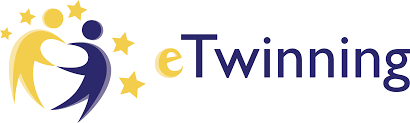 Thanks for your attention